Ejercicios con el verbo to be
Cristian moreno Monsalve
comenzar
Selecciona LA ORACIóN CORRECTA
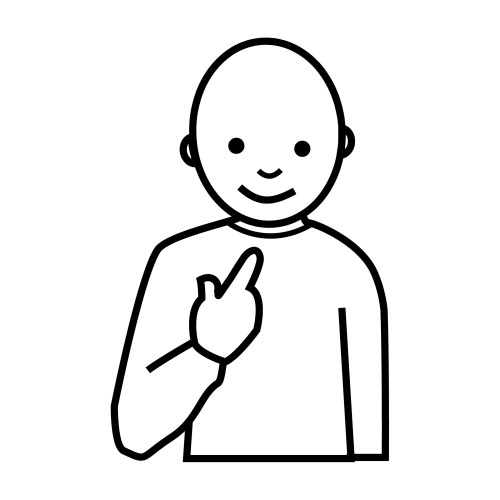 1.MY NAME HAVE JAMES
2.MY NAME IS JAMES
3.MY NAME PLAY JAMES
¡MUY BIEN!
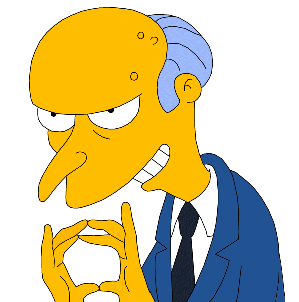 siguiente
10
2
3
4
5
6
1
7
8
9
FALLASTE
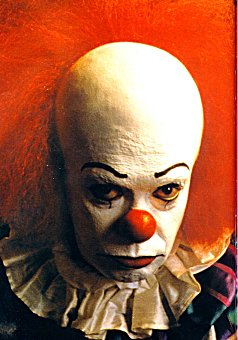 regresar
1
2
3
4
5
8
9
6
7
10
Mary ___ the secretary
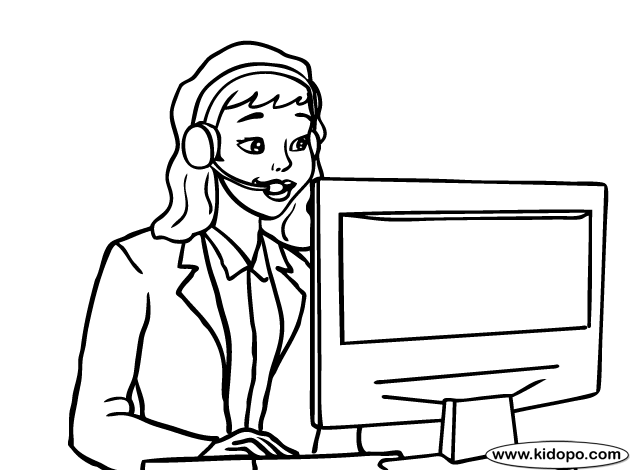 AM
ARE
IS
¡MUY BIEN!
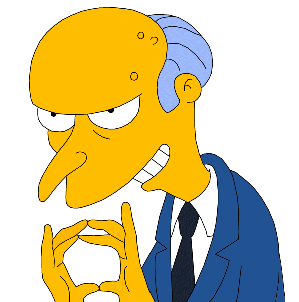 siguiente
10
2
3
4
5
6
1
7
8
9
FALLASTE
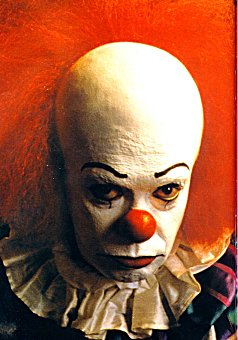 regresar
1
2
3
4
5
8
9
6
7
10
John and Lucy_____  at school.
AM
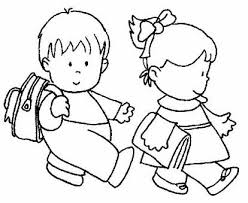 ARE
IS
¡MUY BIEN!
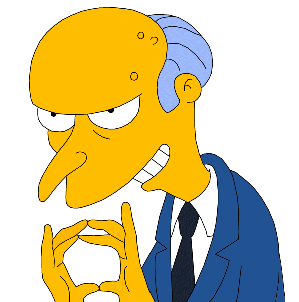 siguiente
10
2
3
4
5
6
1
7
8
9
FALLASTE
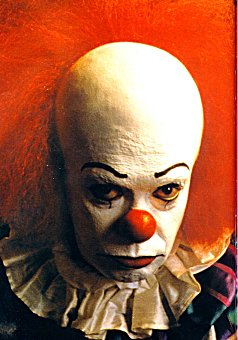 regresar
1
2
3
4
5
8
9
6
7
10
I ___ a student.
ARE
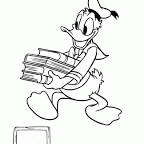 AM
IS
¡MUY BIEN!
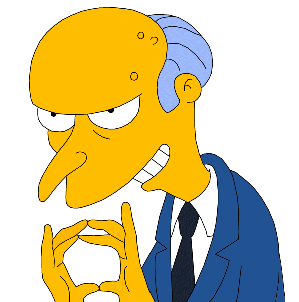 siguiente
10
2
3
4
5
6
1
7
8
9
FALLASTE
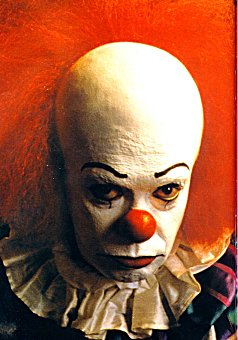 regresar
1
2
3
4
5
8
9
6
7
10
The boys ____ in the garden.
ARE
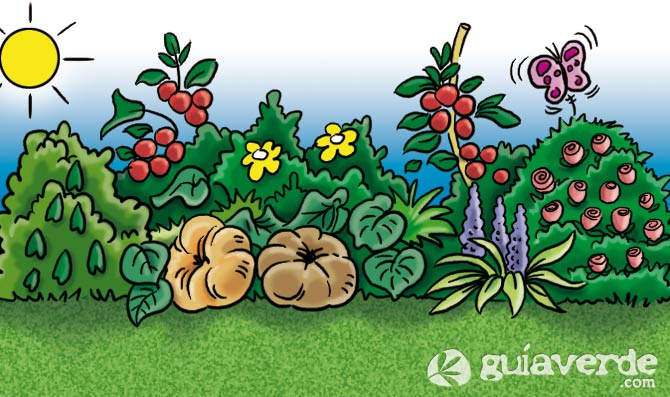 IS
AM
¡MUY BIEN!
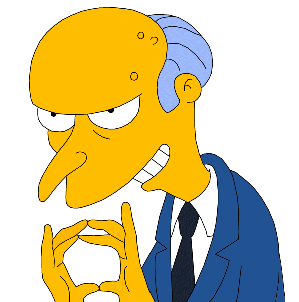 siguiente
10
2
3
4
5
6
1
7
8
9
FALLASTE
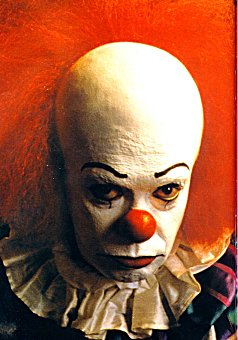 regresar
1
2
3
4
5
8
9
6
7
10
He ___ a lawyer.
ARE
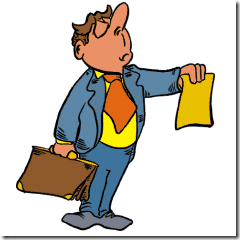 AM
IS
¡MUY BIEN!
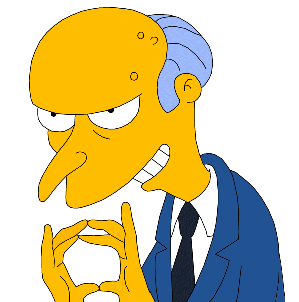 siguiente
10
2
3
4
5
6
1
7
8
9
FALLASTE
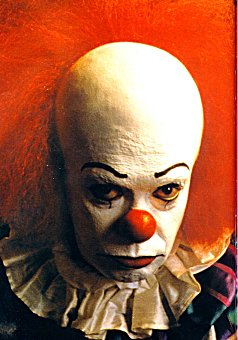 regresar
1
2
3
4
5
8
9
6
7
10
Susie  ___  a housewife
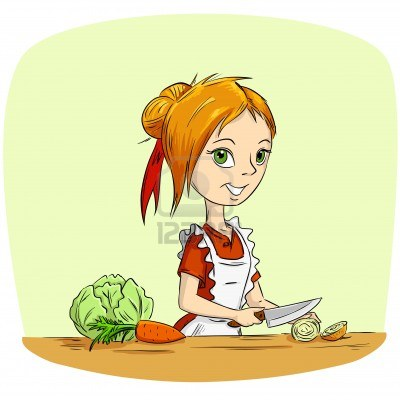 ARE
IS
AM
¡MUY BIEN!
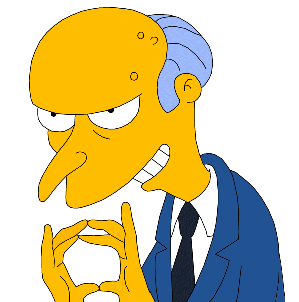 siguiente
10
2
3
4
5
6
1
7
8
9
FALLASTE
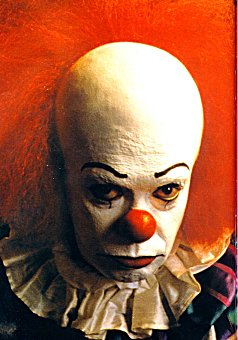 regresar
1
2
3
4
5
8
9
6
7
10
She ___ a student.
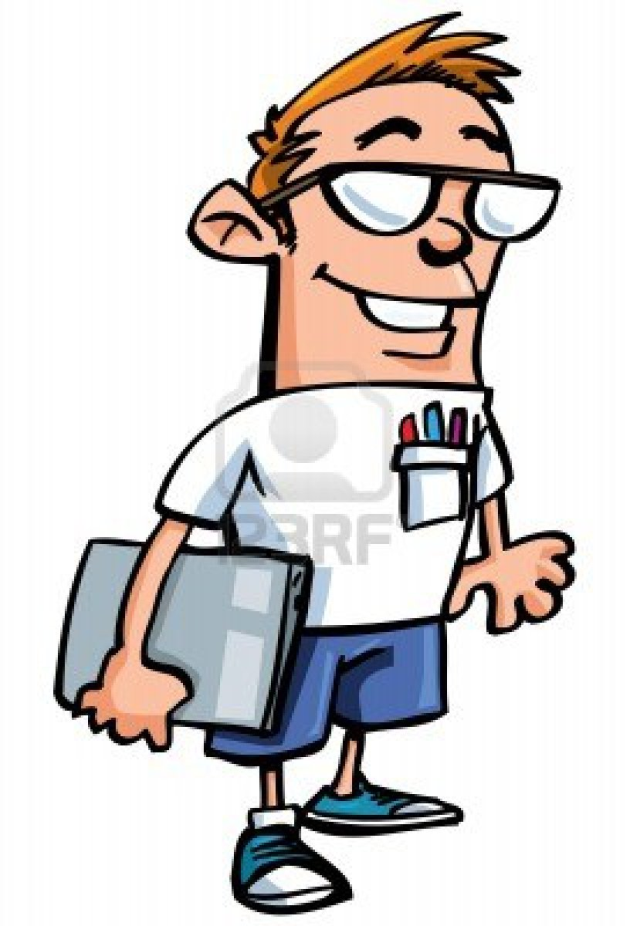 IS
ARE
AM
¡MUY BIEN!
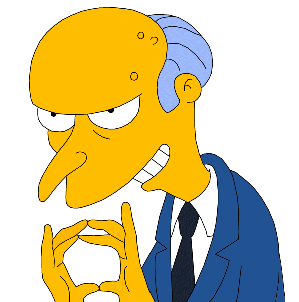 siguiente
10
2
3
4
5
6
1
7
8
9
FALLASTE
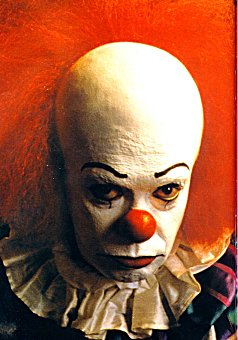 regresar
1
2
3
4
5
8
9
6
7
10
They ___ my friends.
IS
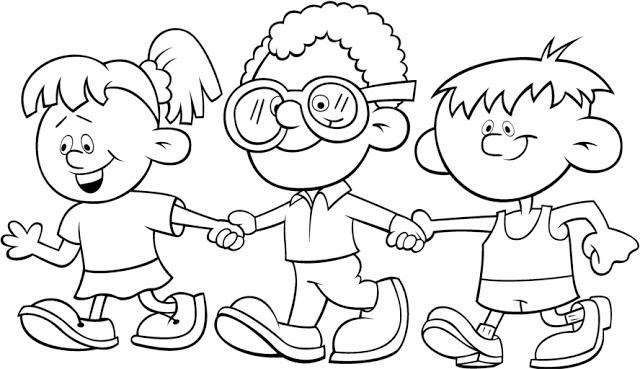 AM
ARE
¡MUY BIEN!
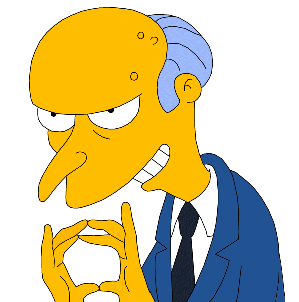 siguiente
10
2
3
4
5
6
1
7
8
9
FALLASTE
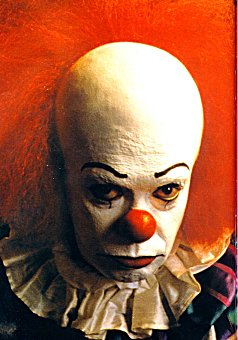 regresar
1
2
3
4
5
8
9
6
7
10
You ___ a student.
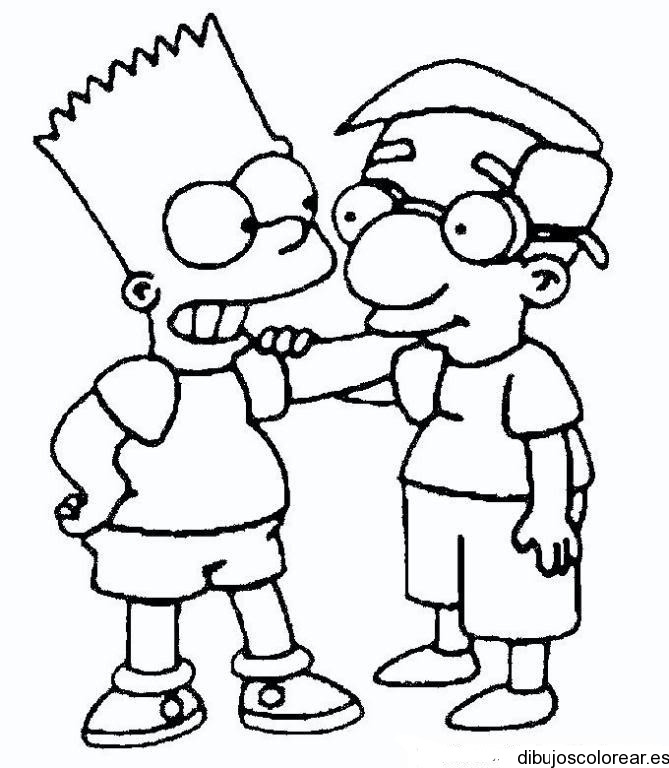 ARE
AM
IS
FALLASTE
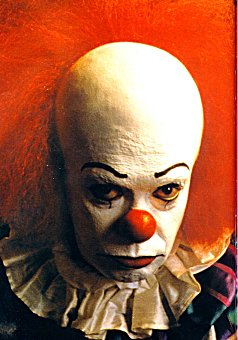 regresar
1
2
3
4
5
8
9
6
7
10
¡MUY BIEN!
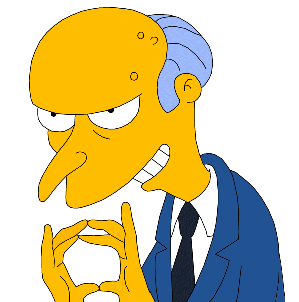 ¡Has terminado pulsa aquí!
10
2
3
4
5
6
1
7
8
9